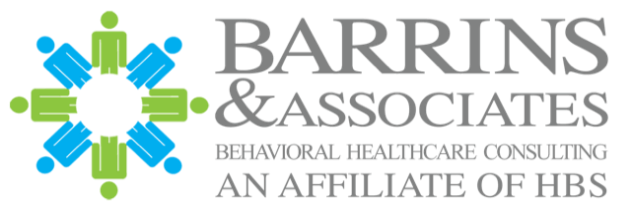 2023 Joint Commission RequirementsHealth Care Equity
National Association for Behavioral Healthcare 
BH Services within General Healthcare Systems Committee
2022 Fall Leadership Forum
October 21, 2022

.
Barrins & Associates Team
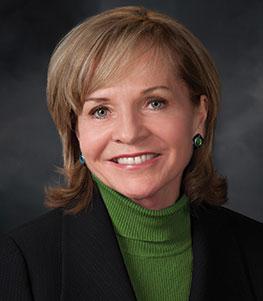 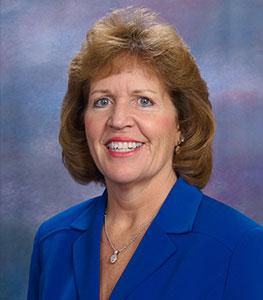 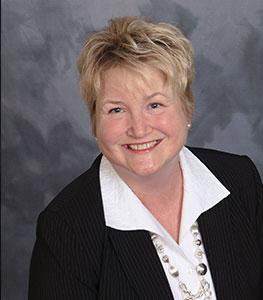 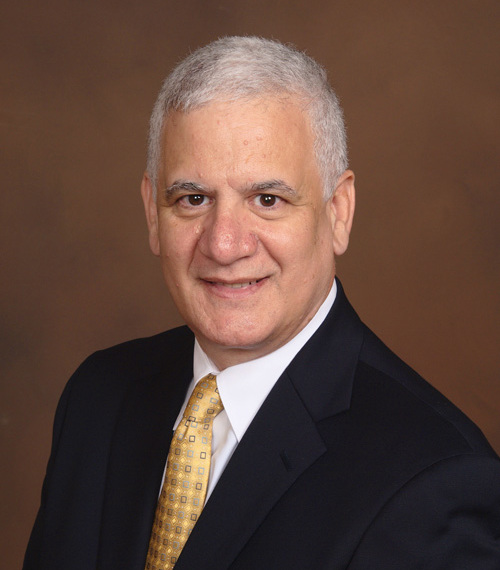 Nationwide lens on BH industry
Experts on TJC & CMS compliance 
23 years in industry   
Worked with 375 + BH clients
Anne BarrinsMS, CSW, CEO
Colleen Sawyer RN, MS
Claire BurchfieldLCSW, CPHQ
Mark Halal LCSW
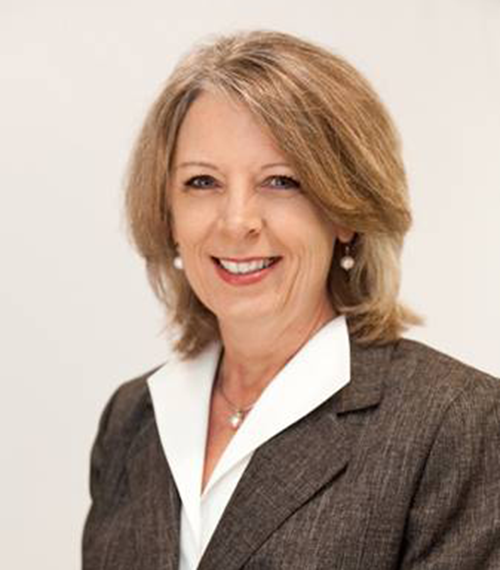 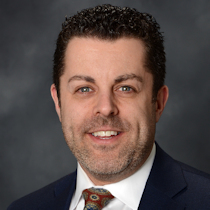 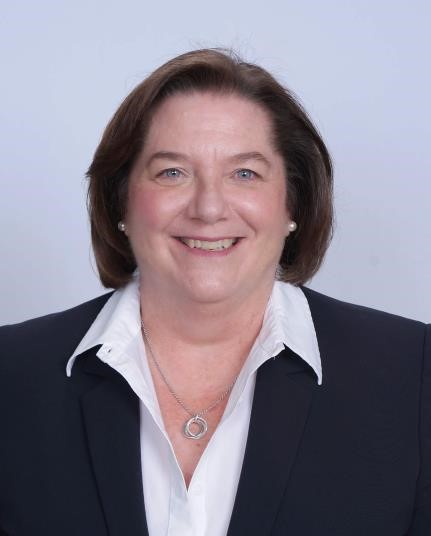 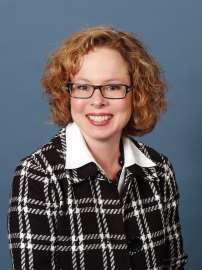 Barbara Bugella
RN, MSN, MBA
Jared Shapiro
CHFM
Jacqueline Gacek 
RN, MS
Laura Sellers
RHIA
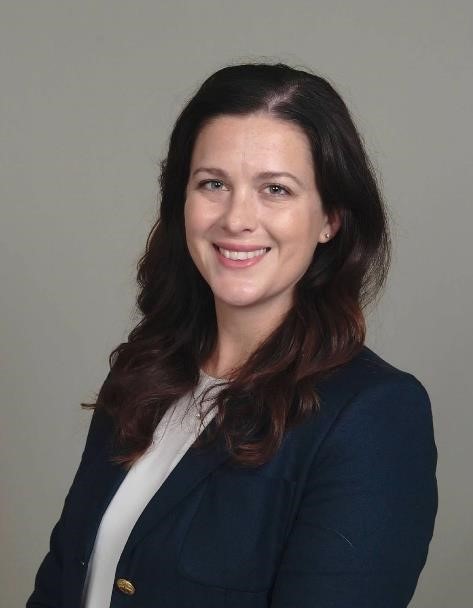 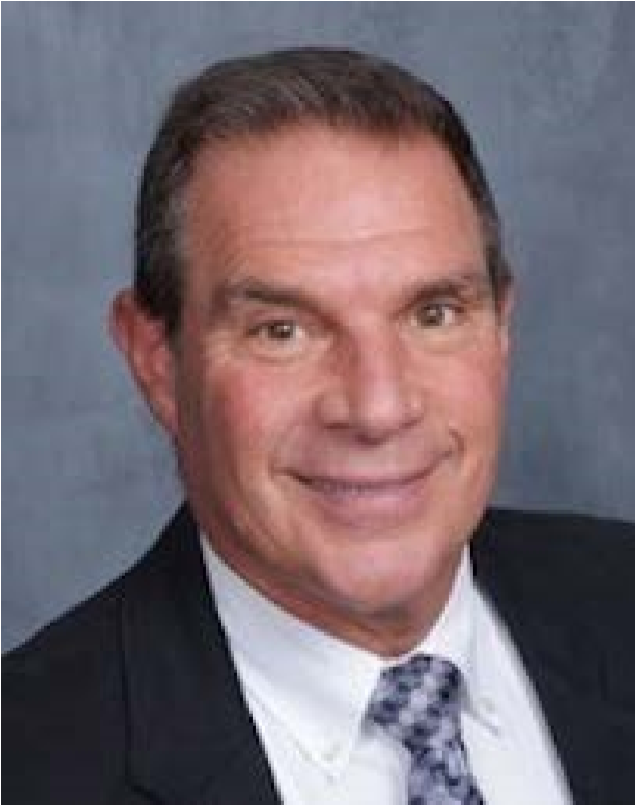 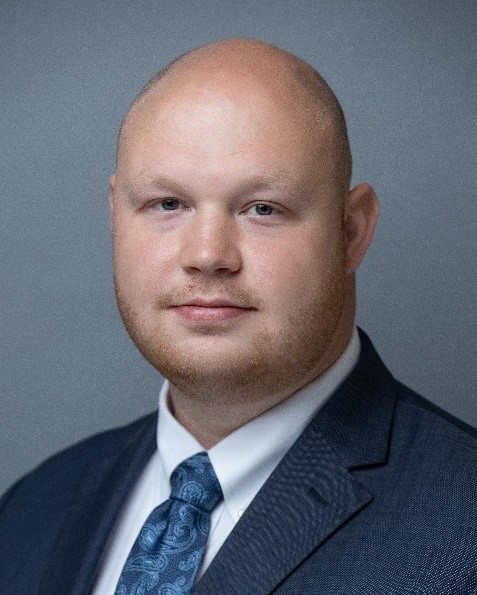 Marianne Birmingham
MS, CHC, CTP
Jay Colamaria 
RN, MS
Domenic Baratta
MPH, CSP, HEM, CHSP
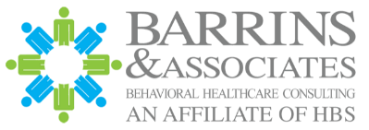 Health Care Equity
Goal: Reduce health care disparities 
Research shows disparities persist in:
Access to care
Quality of care 
TJC identifies health care equity as a Quality and Safety priority 
New requirements effective 1/1/23
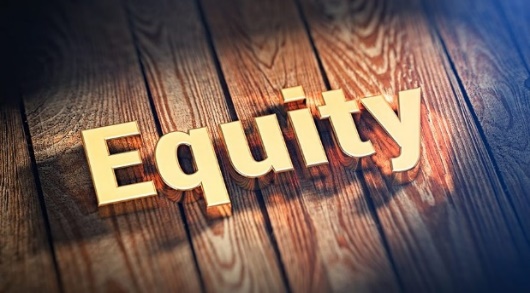 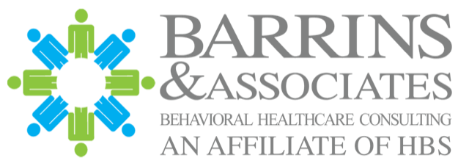 3
Health Care Equity
New Leadership standard: LD.04.03.08
“Reducing health care disparities for the hospital’s patients is a quality and safety priority.”  
Requires commitment of C-suite and Board
Should be integrated with hospital’s QAPI program
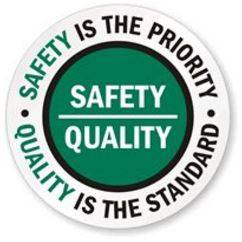 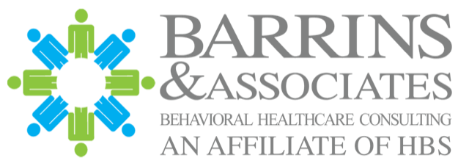 4
Health Care Equity
EP 1: Appoint a designated leader 
High level leader responsible for hospitalwide program to reduce health care disparities
Organized structure for this initiative 
Establish clear lines of accountability
Provide resources to leader and project team
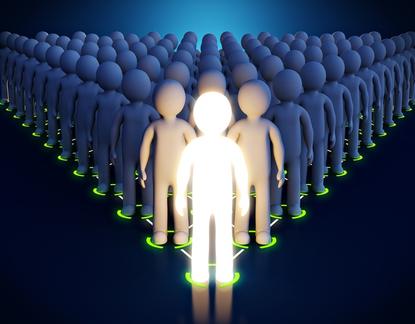 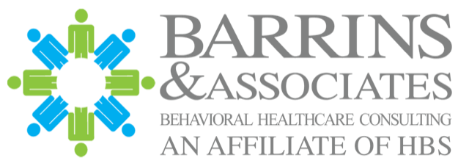 5
Health Care Equity
EP 2: Assess health related social needs (HRSNs)
For individual patients: assess HRSNs
Access to transportation
Difficulty paying for prescriptions or medical bills
Education and literacy
Food insecurity
Housing insecurity 
Provide info re community resources and support services to help address those needs
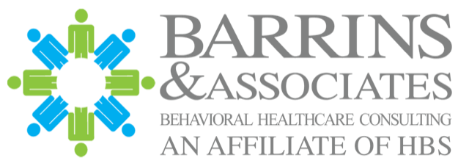 6
Health Care Equity
Assessing HRSNs
Hospital has flexibility to determine:
Which patients to assess for HRSNs 
Either a representative sample OR
All patients
Which HRSNs to assess
Which resources to provide to address HRSNs
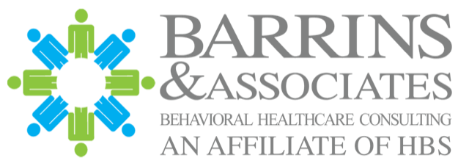 7
Health Care Equity
EP 3: Stratify your quality data to identify health care disparities in your patient population 
Stratify using socio-demographic characteristics
Age, gender, referred language, race, ethnicity 
Goal: Understand which patient care processes, outcomes vary by socio-demographic characteristics
 Flexibility - you choose:
Which measures to stratify
Which socio-demographic characteristics to use for stratification of data
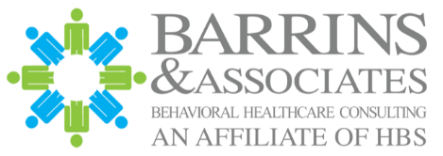 8
Health Care Equity
EP 4: Action Plan 
Choose 1 health care disparity to improve
Requires written Action Plan – should include:
Identify health care disparity you’ll work on
Describe specific patient population to focus on
State your improvement goal
List strategies, resources you’ll use to achieve goal 
Describe process you’ll use to monitor progress
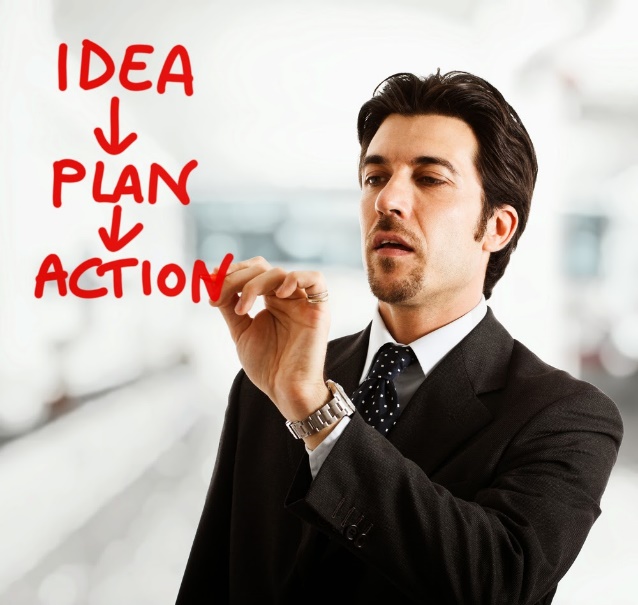 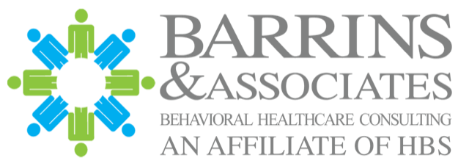 9
Health Care Equity
EP 5: Make Improvements 
Implement your Action Plan 
Monitor your progress using data
Evaluate whether improvement is occurring 
Take action if you’re not meeting your goals
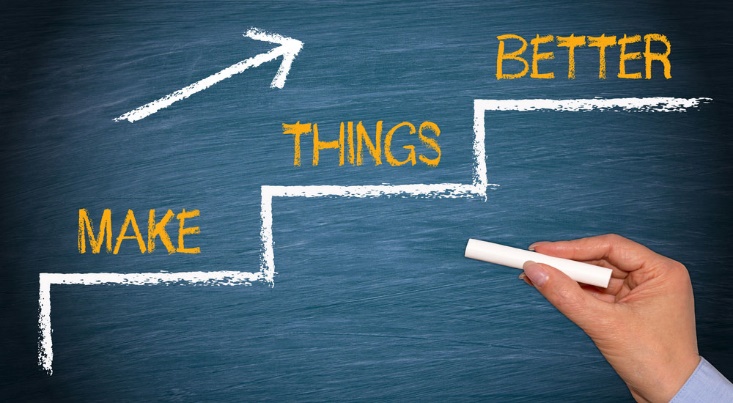 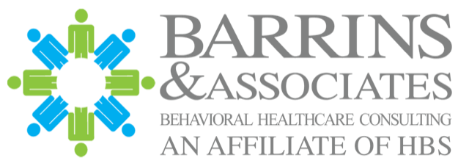 10
Health Care Equity
EP 6: Report progress to stakeholders
Leadership, Board, Medical Staff, managers, staff
Minimum annually
Use committee meetings, intranet, Town Hall meetings, newsletters, etc.
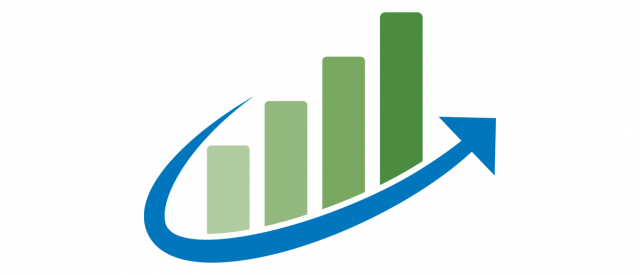 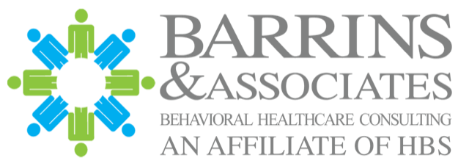 11
Health Care Equity
Key Takeaways
This should be a data-driven, QI project
Include your Data Gurus
Organize it using your PI model: e.g. PDCA
Get started now – will be a major focus area in 2023
First step: Review TJC guiding documents (next slide)
Don’t be overly ambitious - better to zero in on and improve one disparity vs. tackling multiple issues
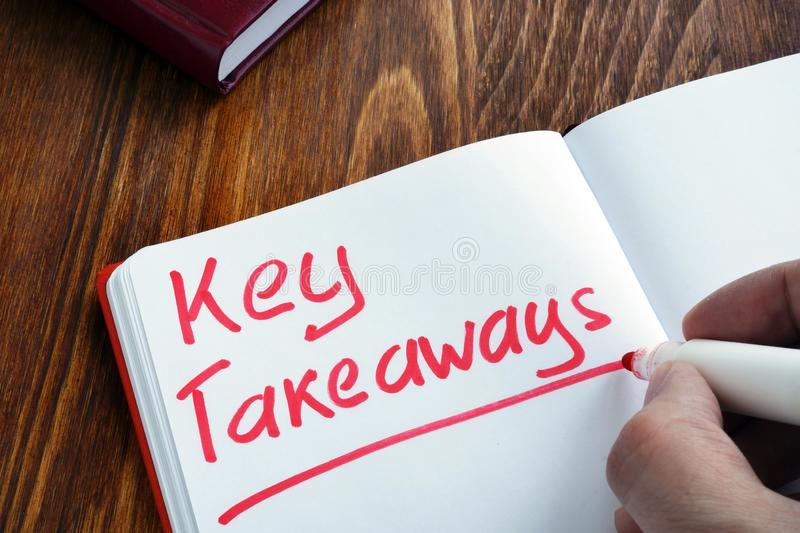 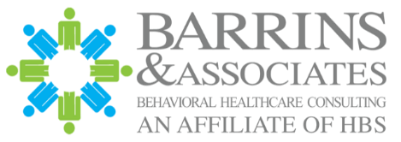 12
Health Care Equity
TJC Resources
Prepublication Requirements Related to Reducing Health Care Disparities: Hospital Accreditation Program
Prepublication Requirements Related to Reducing Health Care Disparities: Behavioral Health Care and Human Services Accreditation Program
R3 Report Issue 36: New Requirements to Reduce Health Care Disparities  
Sentinel Event Alert Issue 64: Addressing Health Care Disparities by Improving Quality and Safety
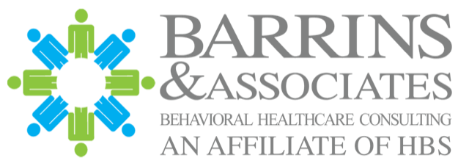 13
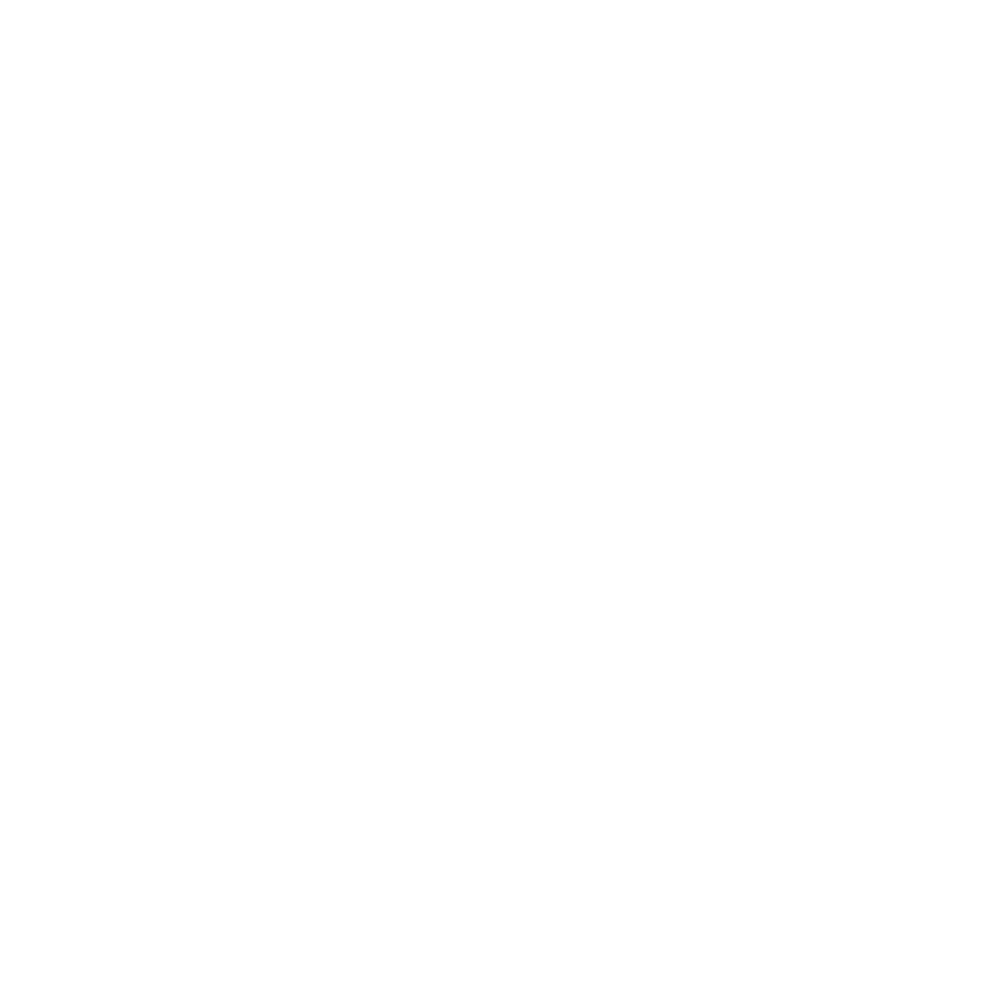 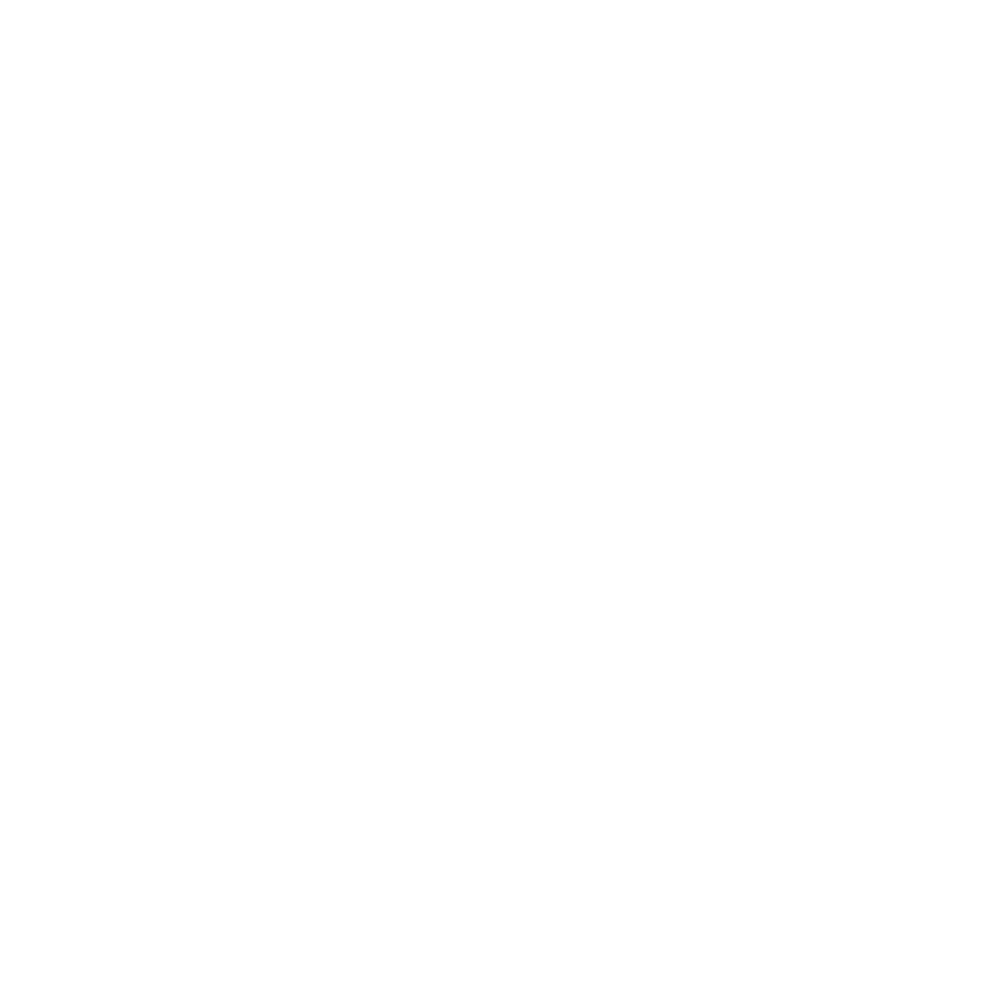 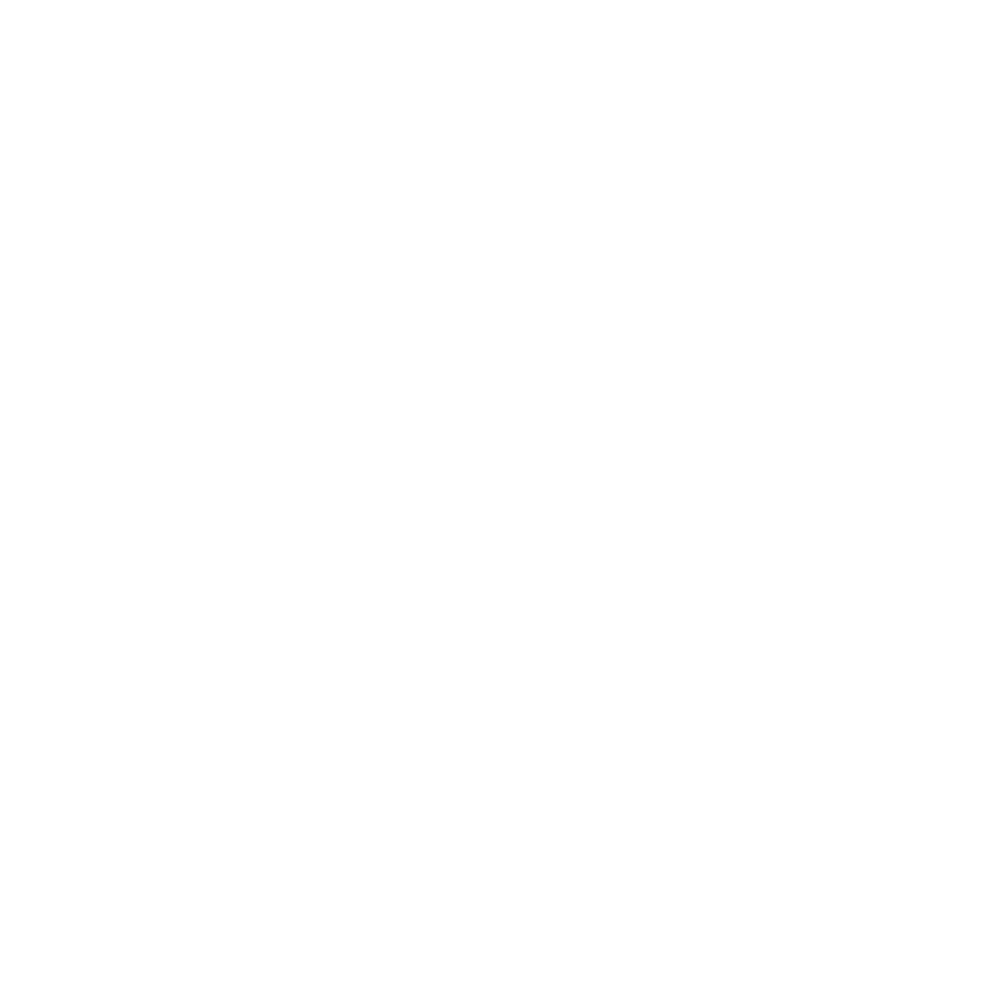 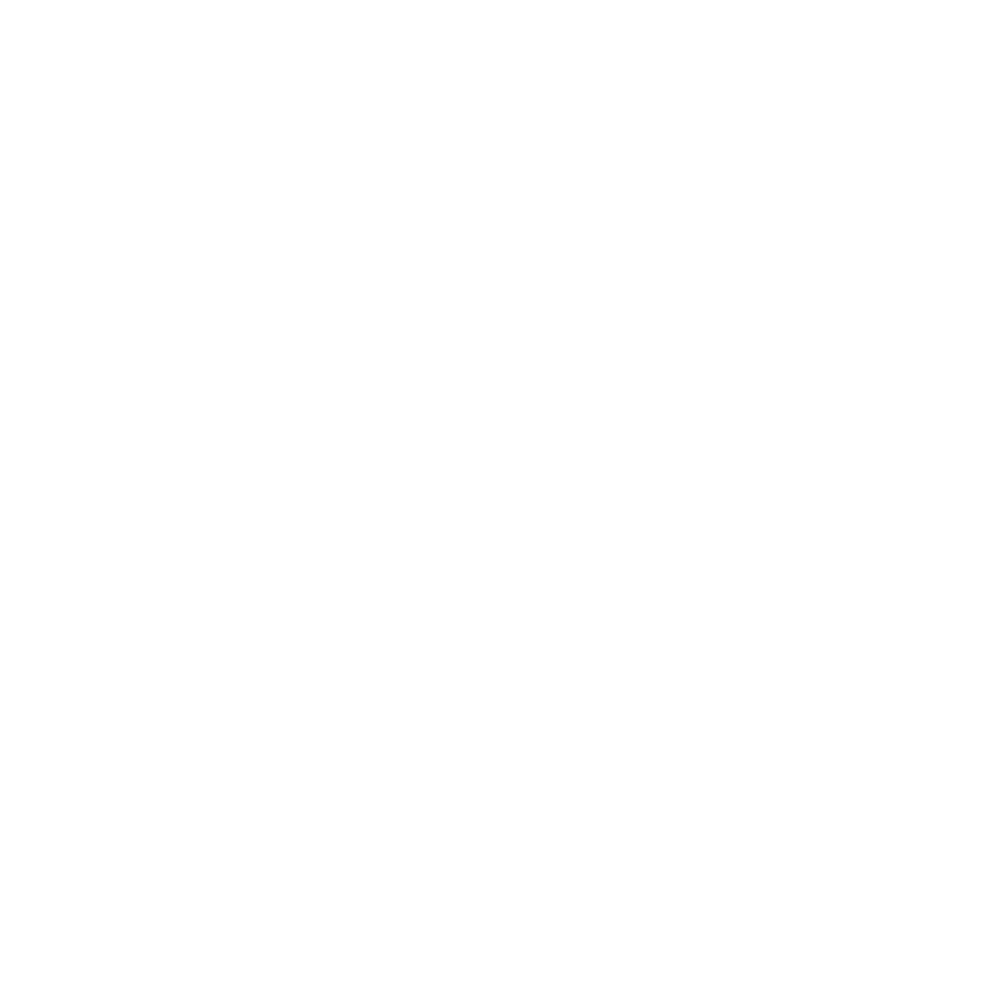 Barrins & Associates Resources
Monthly electronic newsletter 
TJC & CMS Blog - 2 posts monthly
www.barrins-assoc.com
Updates, resources, best practices
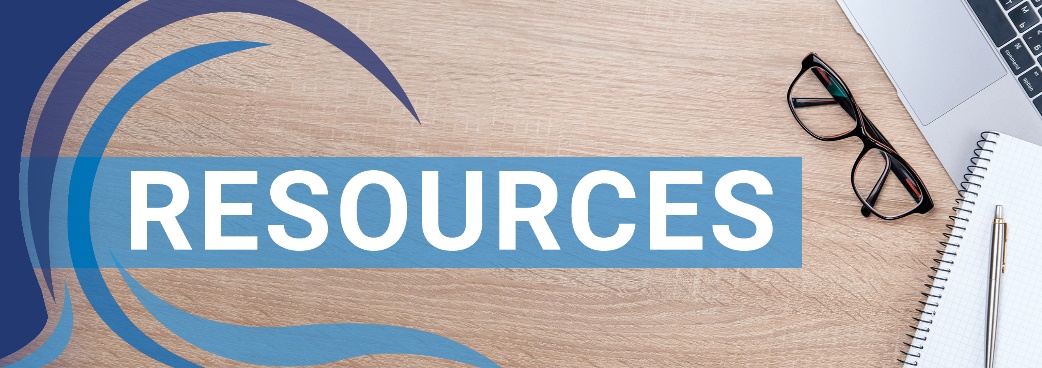 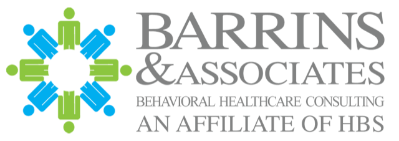 14
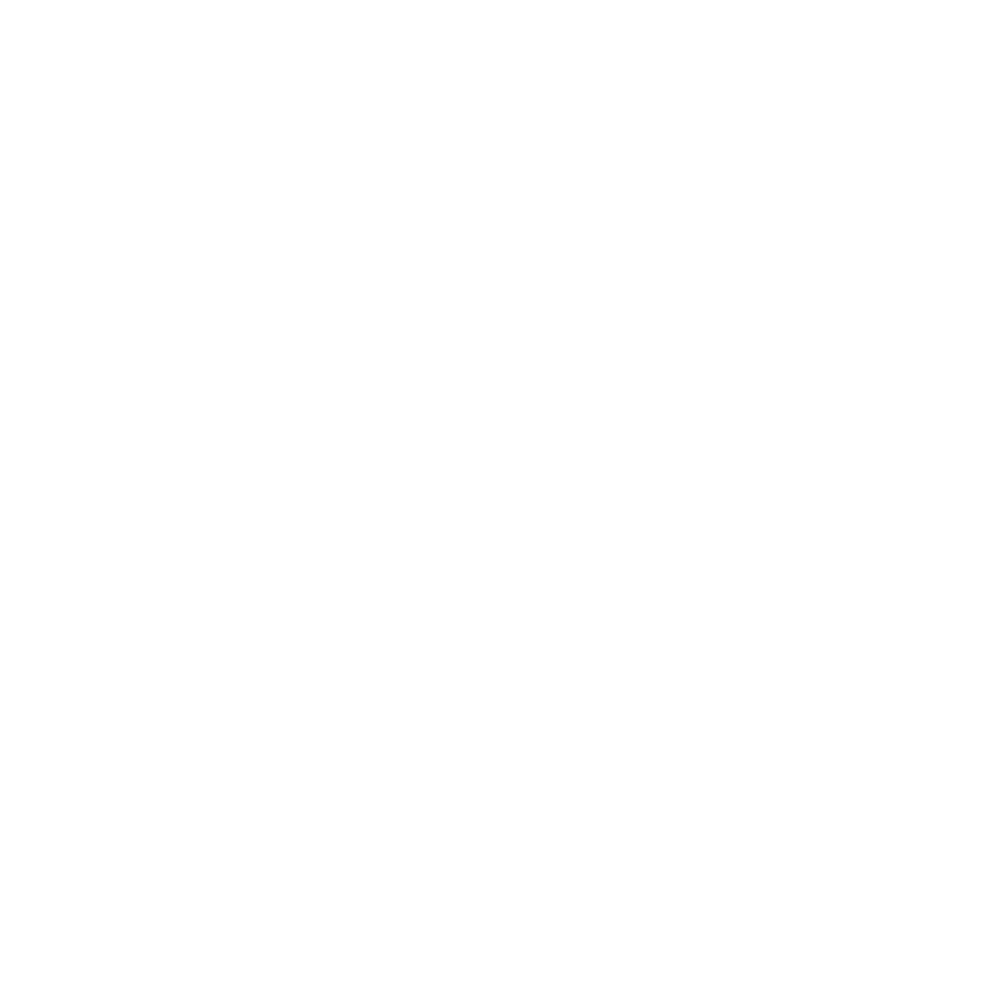 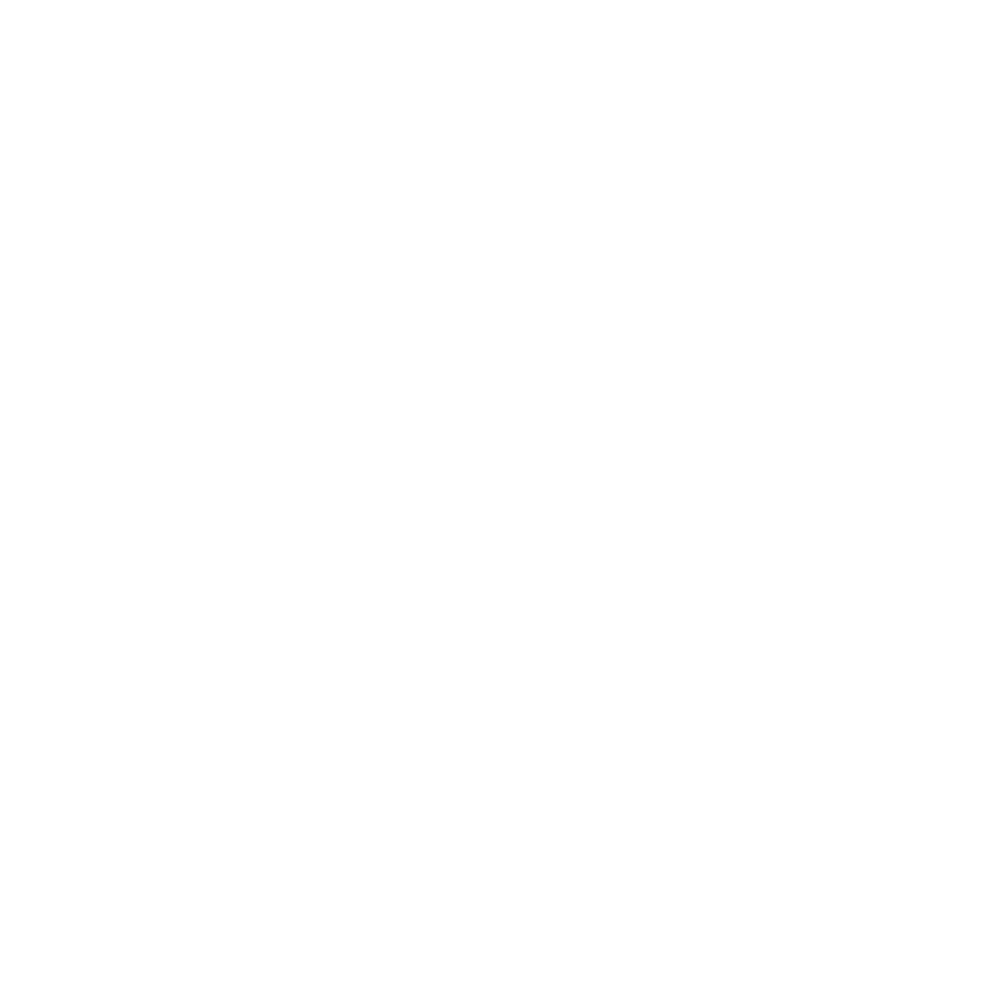 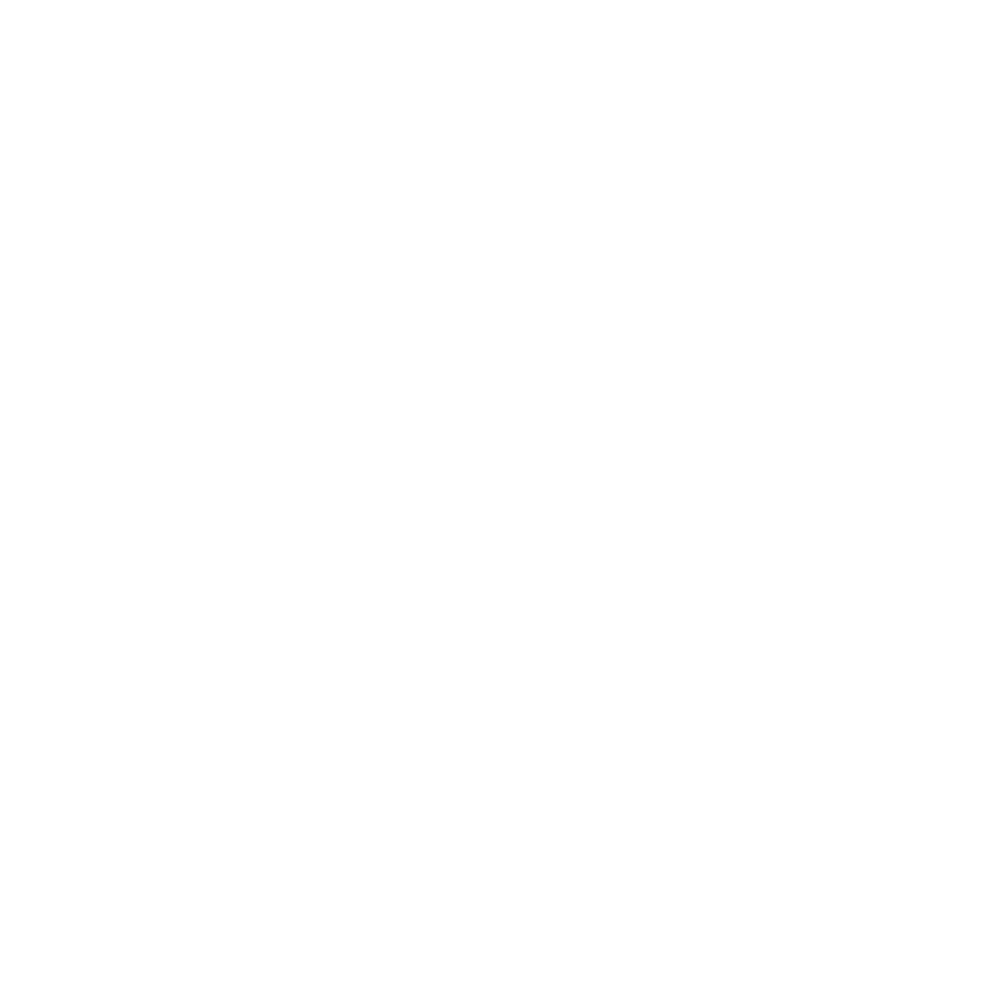 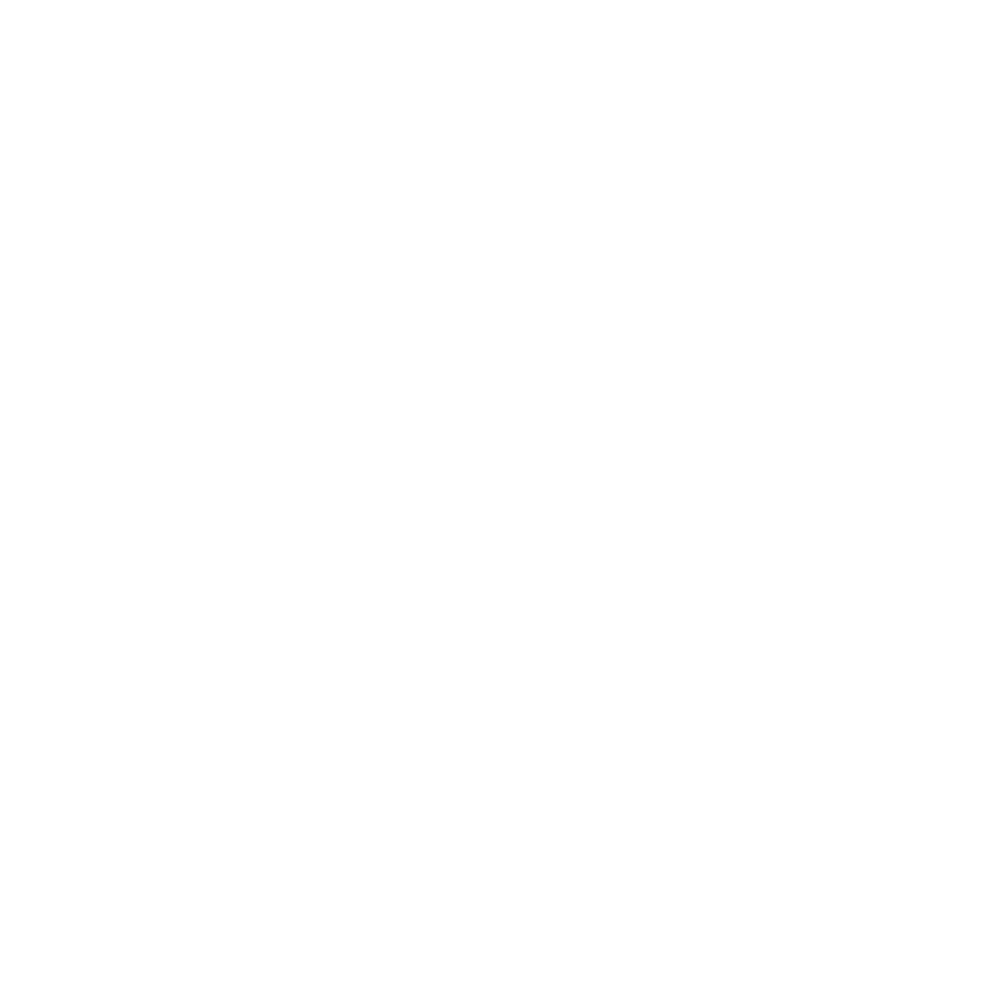 Patton Healthcare Consulting
TJC, CMS Compliance Consultation
Mock surveys 
Continuous Accreditation Support program 
Monthly electronic newsletter 
Blog posts
https://pattonhc.com/
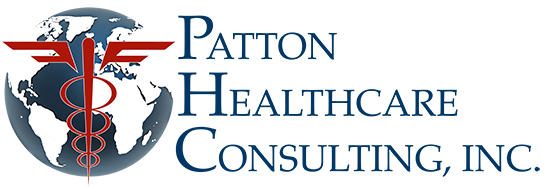 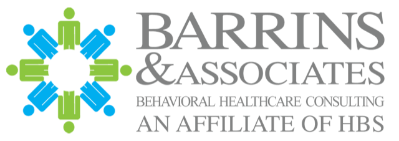 15
Q & A
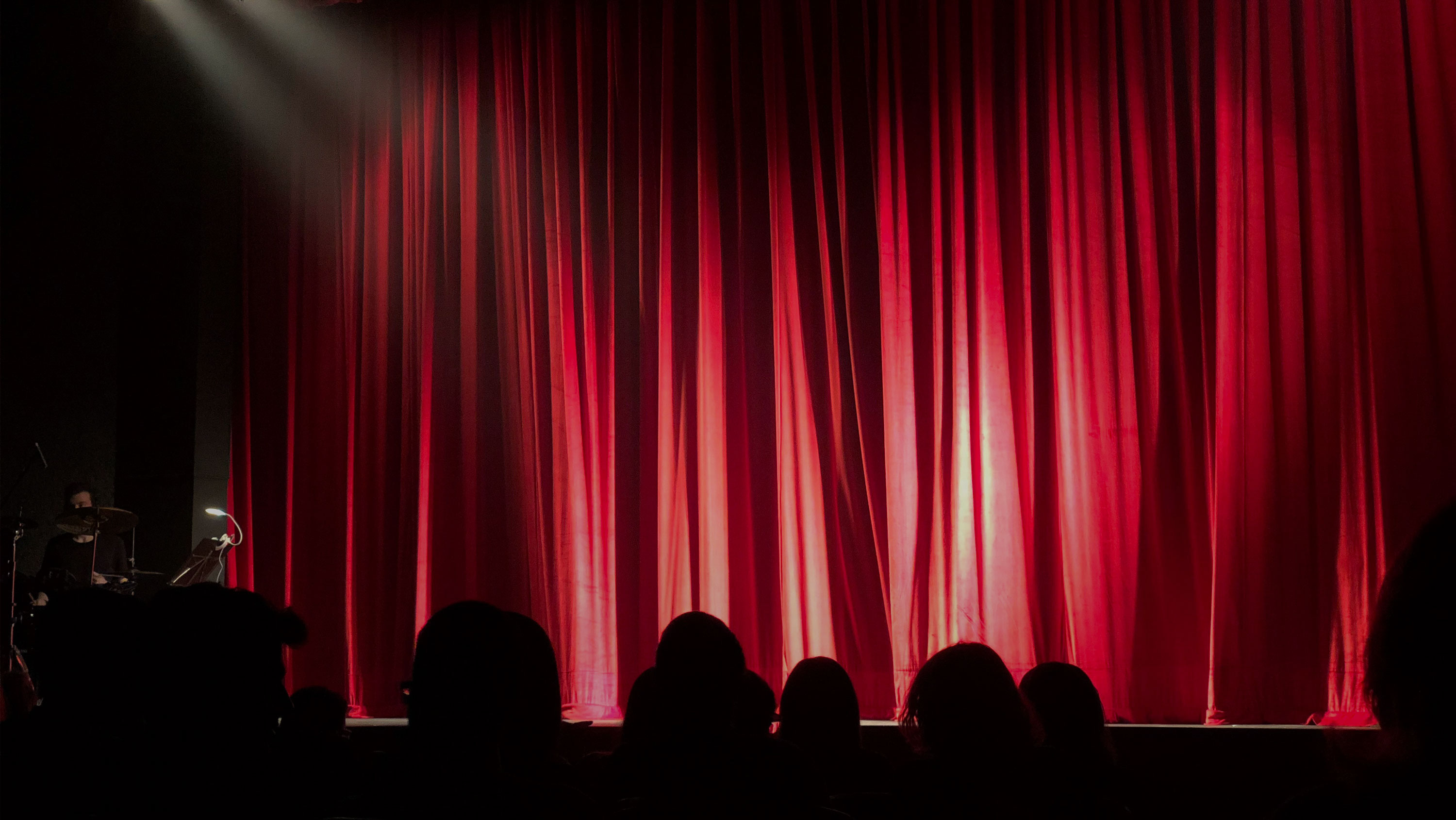 16
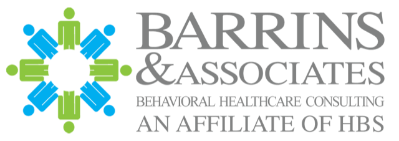